FGAI4H-N-016-A03
E-meeting, 15-17 February 2022
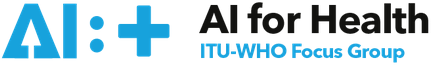 TG-Neuro
Aim: investigate machine learning-based diagnostics for neurodegenerative diseases (Alzheimer's disease, Parkinson's Disease, and related dementia syndromes, which are located within the neurological domain of the DSM V) based on real-world imaging and genetic information. 
Relevance: As the population ages, the chance of becoming demented is on the rise. Current estimates suggest that there are approximately 48 million people worldwide suffering from dementia.
The social cost of care to 1% of world’s gross domestic product – GDP. 
These statistics led the World Health Organization to classify neurocognitive disorders as a global public health priority.
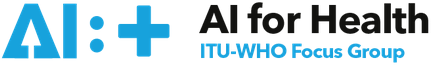 TG-Neuro Centralised and federated approach
Whole Brain images from MRI, PET or CT scans. 
Image File Format: DICOM or NIFTI format
Image File Names: Images names will be anonymised to exclude any patient identifying information. 
Image Resolution: the images will be supplied in their original resolution as captured from the MRI scanner
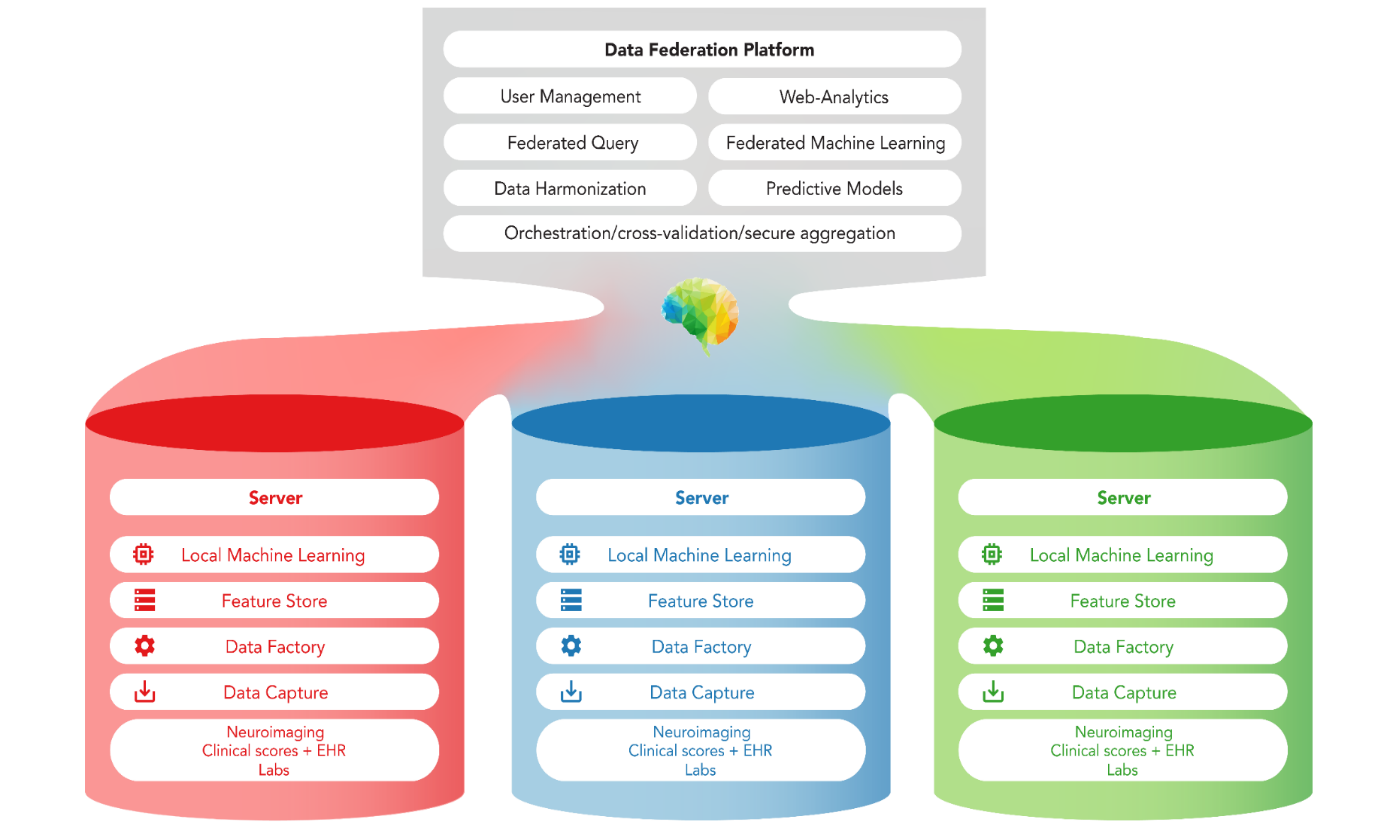 HUB
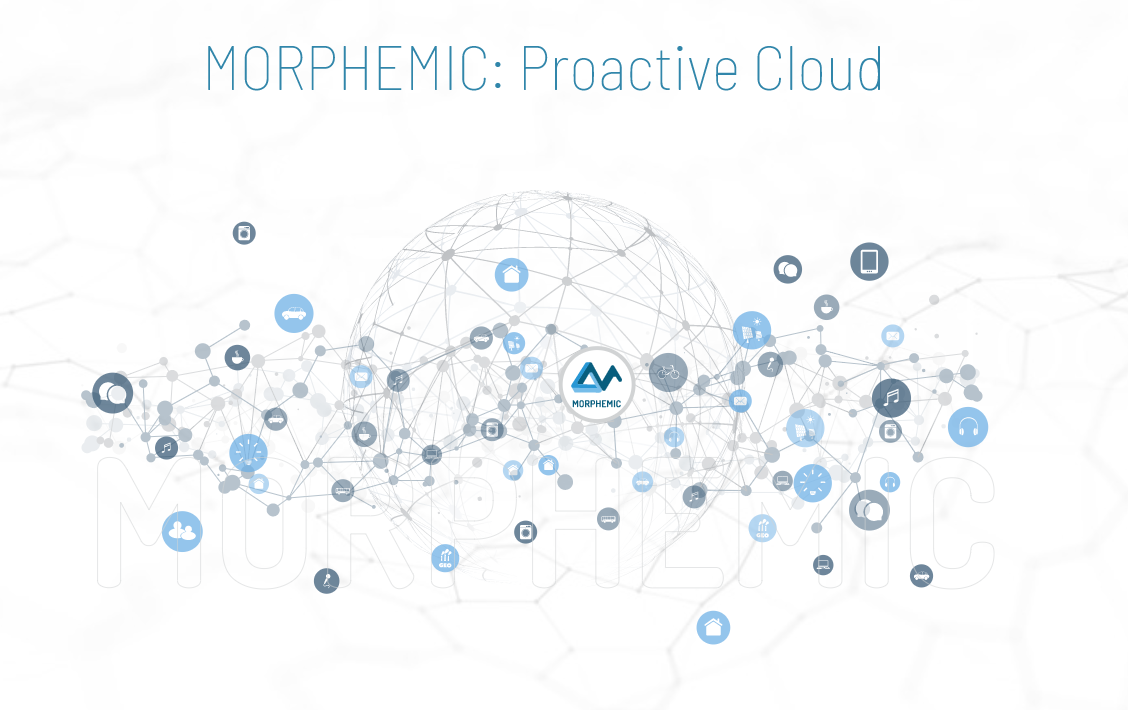 Count Vascular lesion 
History 
Genetic 	 
Memory Score 
Executive functioning scores 
Co-morbidity symptoms 
Verbal fluency 
Delayed memory scores 
Motor scores 
Psychiatric questionnaires
Alcohol Use
Temperature
The diagnosis of cognitive disorders an disease severity:
Alzheimer's Diseas	
Mild cognitive impairment (MCI)	
Cognitively normal (CN)	
Other Mixed Dementia (MD)
Morphemic Brain
Leverage the cloud technology
Data Catalogue (Dementia Use case)
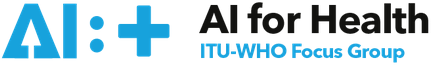 First Metadata Model
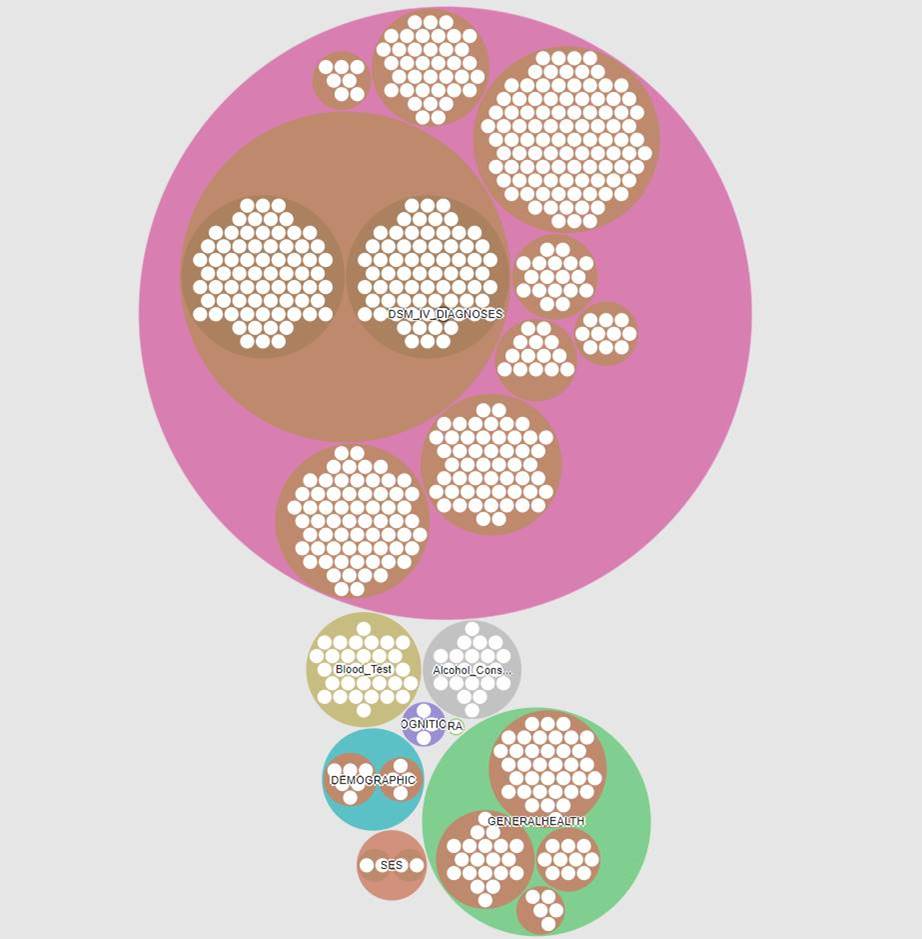 Dementia and general Population Data
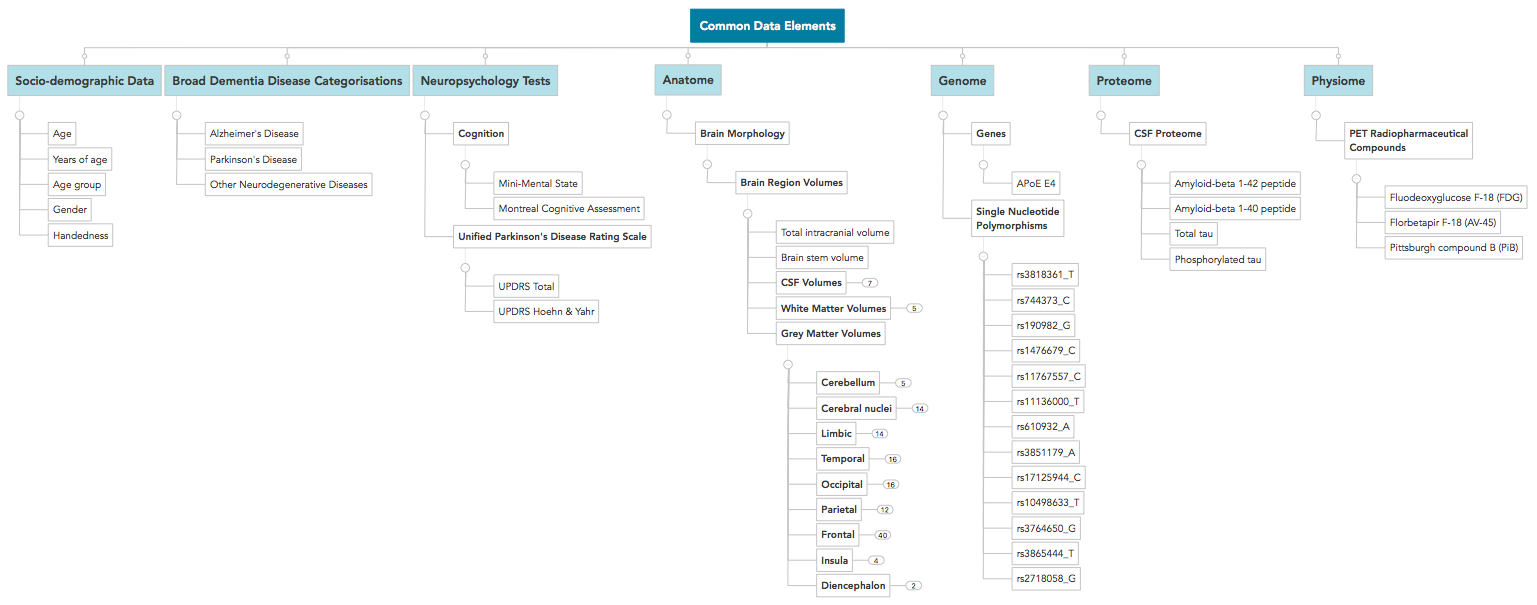 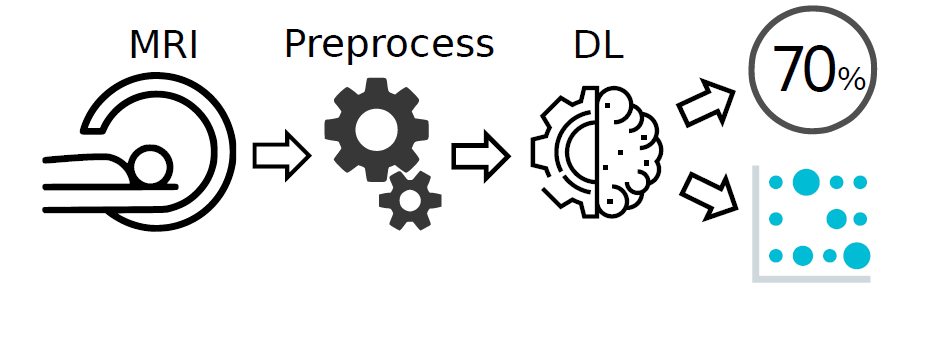 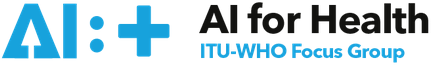 Achievements and challenges
clinical impact
Hardaware Implementation
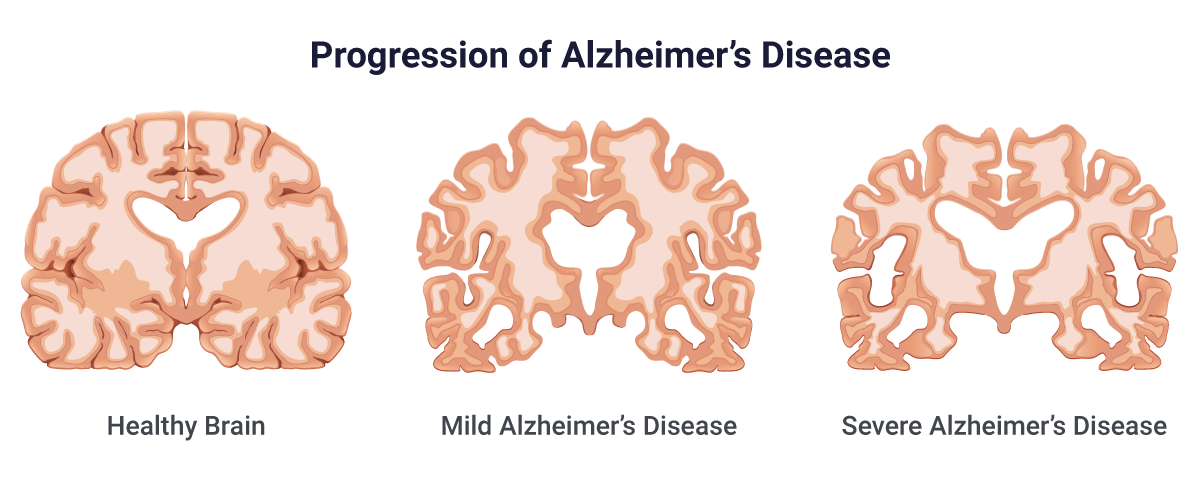 Dynamic systems
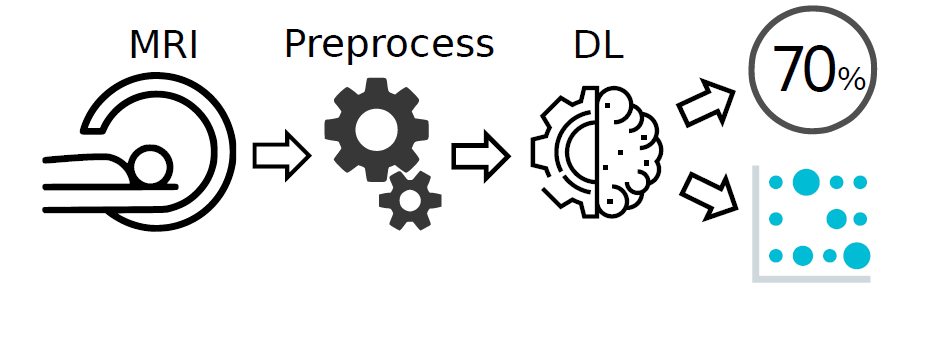 Explainable AI
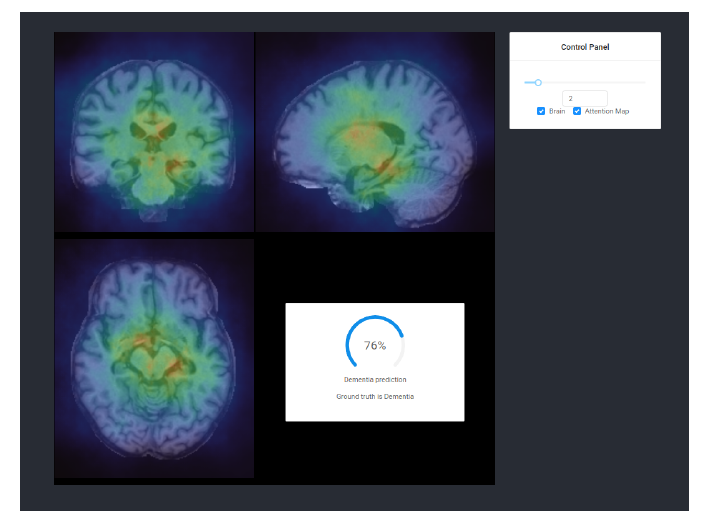 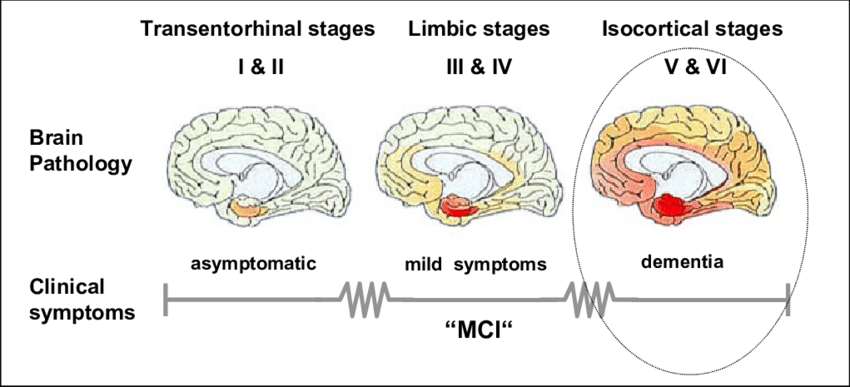 FPGA hardware acceleration
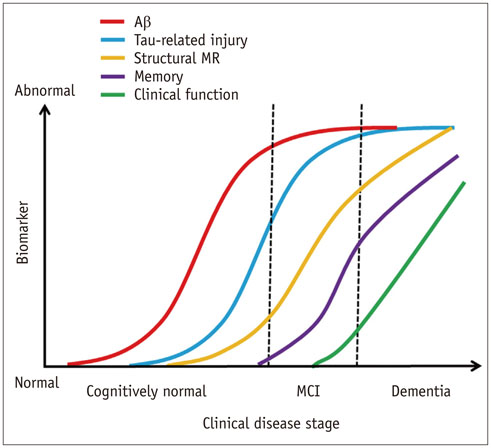 TG-Neuro Federated Learning (FL) and  privacy-preserving machine learning (PPML)
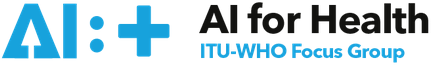 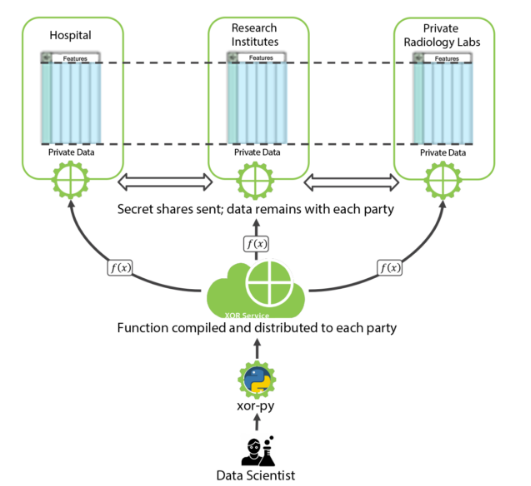 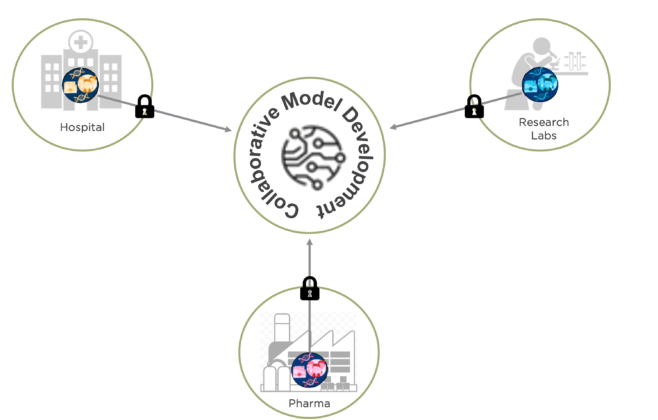 In collaboration
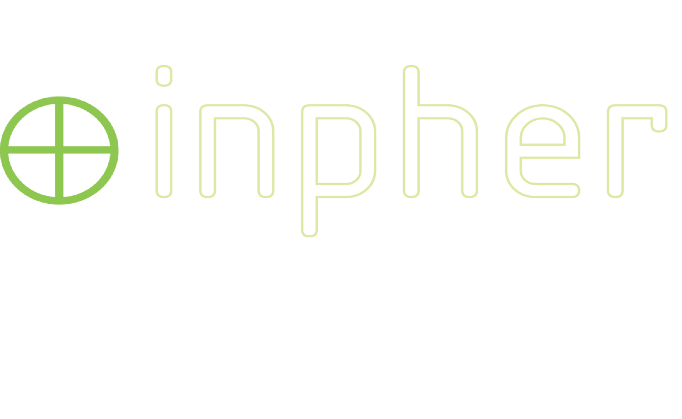 Secure Multi-Party Computation
TG-Neuro Next steps
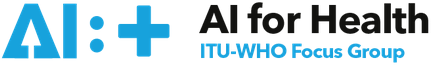 Attracting data providers who are also data users  
Increasing the diversity and representativeness of the data, along the multiple dimensions such as 
 - psychiatric health
- gender
- geographic locations (environment factors, social, culture, ..)
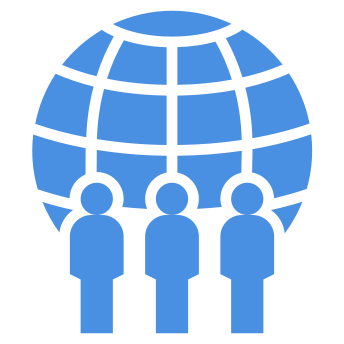 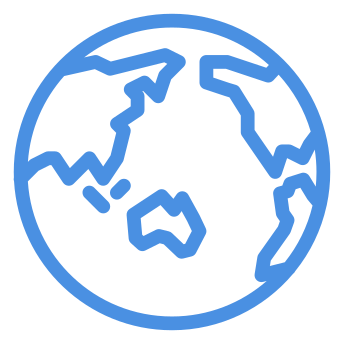 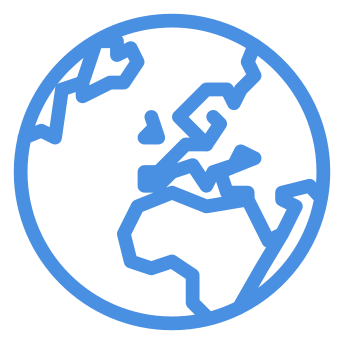 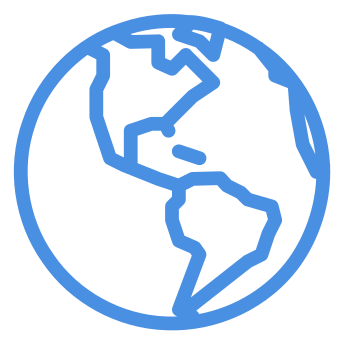